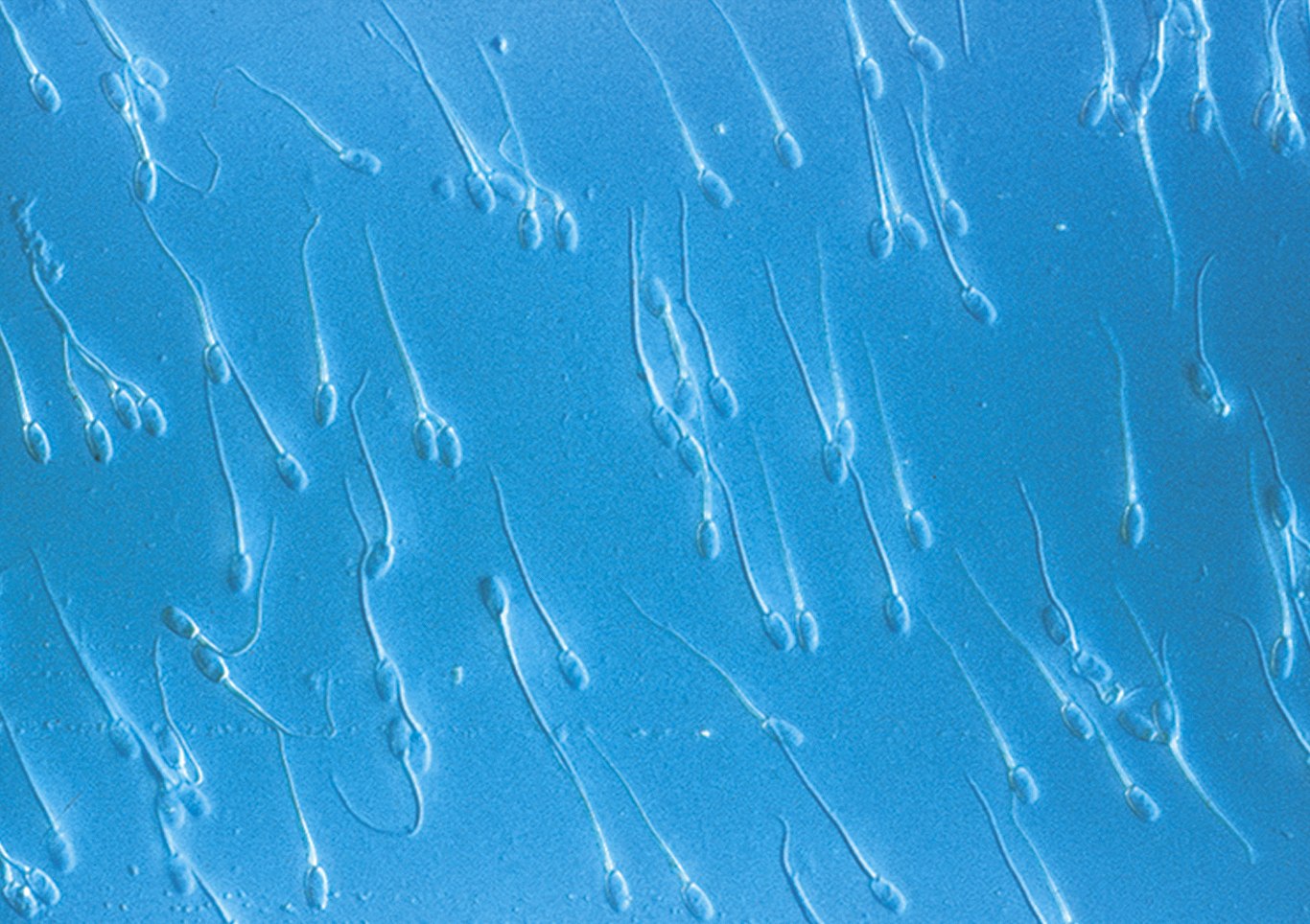 Cell Structure and Function
Cells
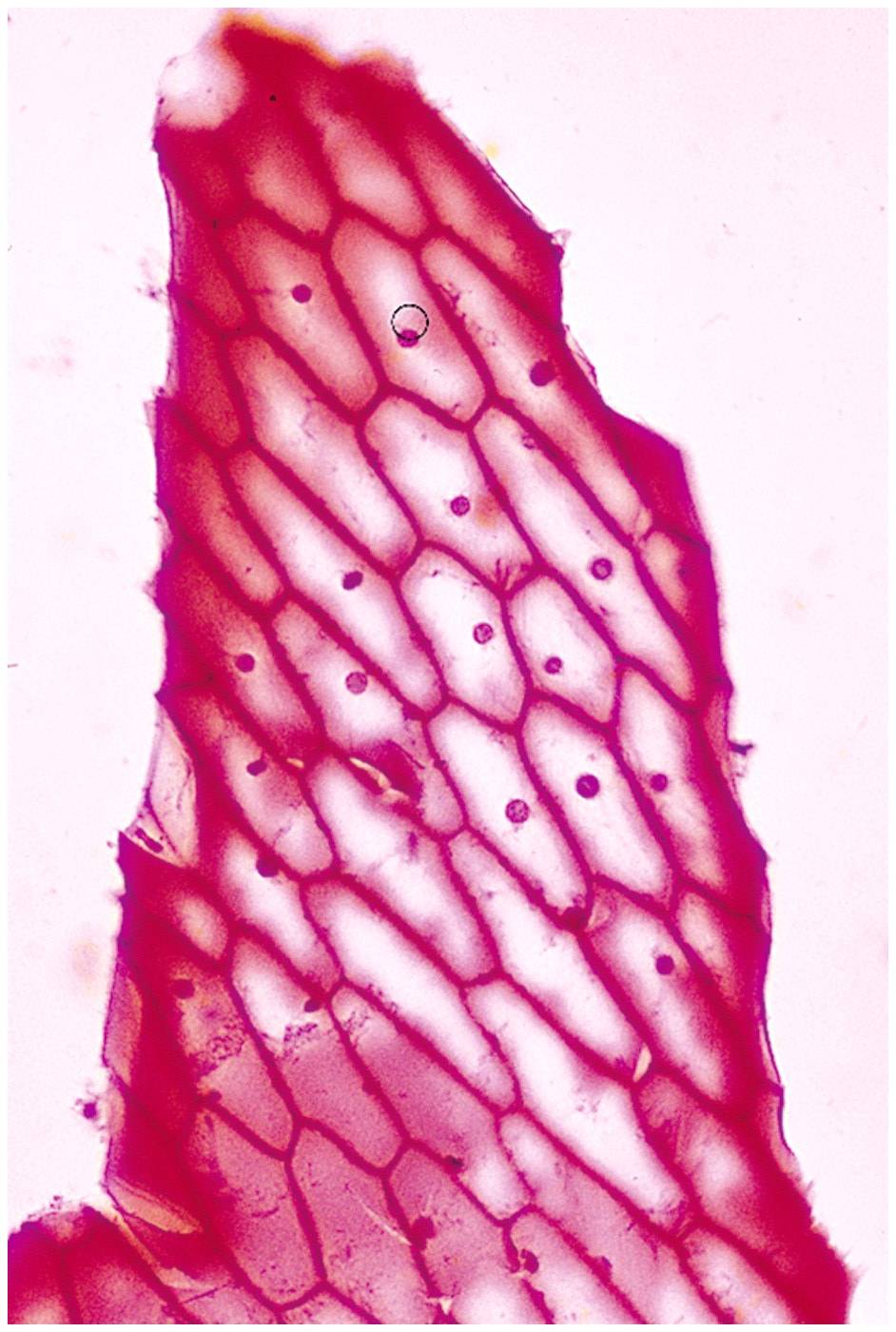 Smallest living unit
Most are microscopic
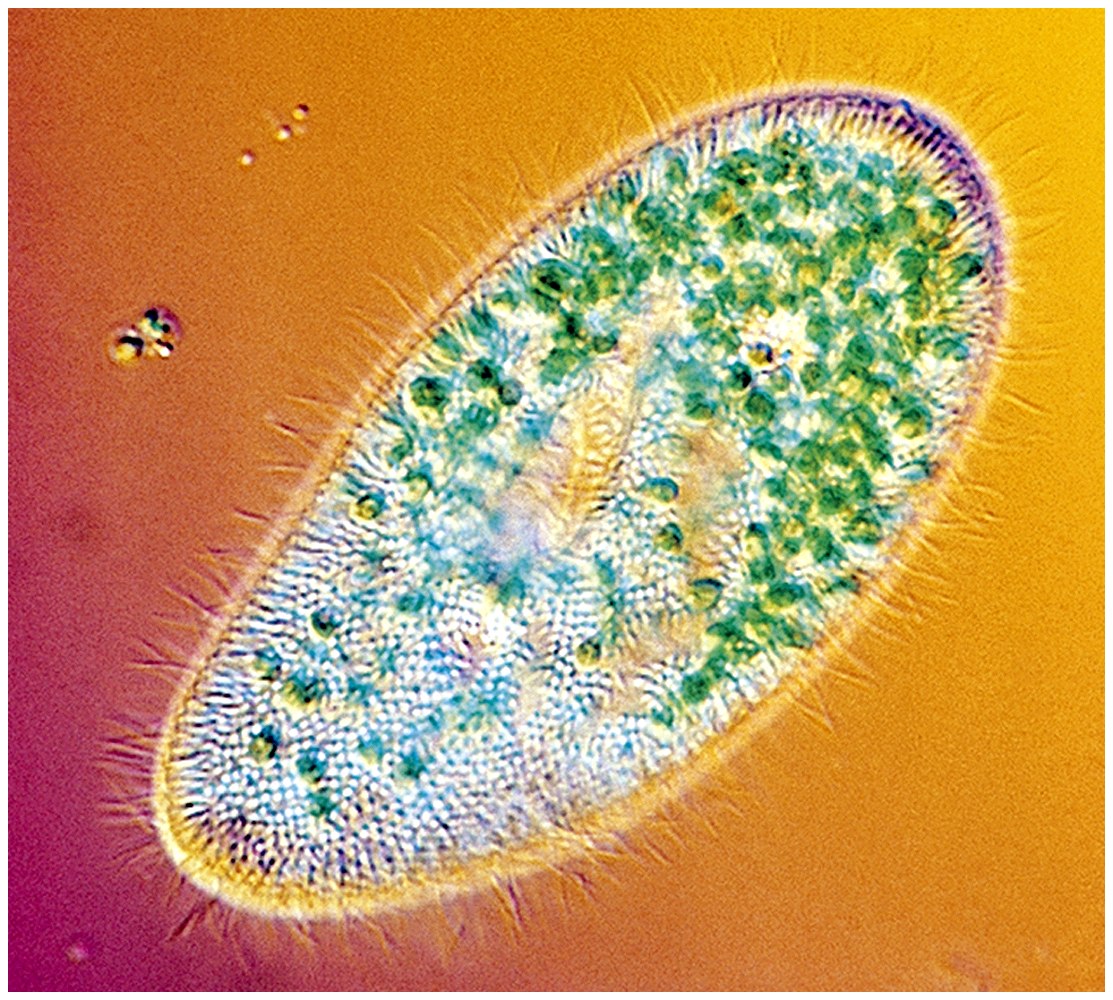 Principles of Cell Theory
All living things are made of cells

Smallest living unit of structure and function of all organisms is the cell

All cells arise from preexisting cells
(this principle discarded the idea of 
spontaneous generation)
The Wacky History of Cell Theory
The wacky history of cell theory
http://ed.ted.com/lessons/the-wacky-history-of-cell-theory
Timeline
The Cell Theory:
All living organisms are composed of one or more cells.
Cells are the basic units of structure and function in all organisms.
All cells come from previously existing cells.
**The activity of an entire organism depends on the total activity of its independent cells.**
All living things are composed of cells which are shaped to fit their functions.
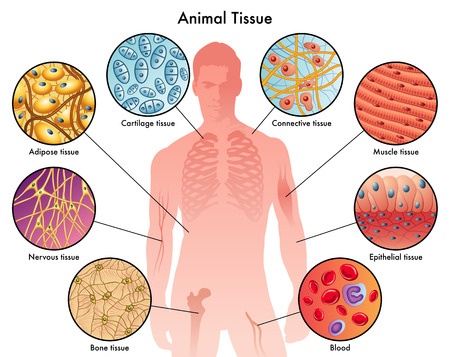 Kahoot Time! 